Fitness and the Rate of Evolution
Unit 2: Organisms and Evolution
Advanced Higher Biology
Miss A Aitken
Fitness
“Fitness” usually refers to the organism’s suitability for the environment they are currently in.

Two types of fitness measurement:
Absolute Fitness
Relative Fitness
Absolute Fitness
The ratio of frequencies of a particular genotype in one generation compared to the previous generation.
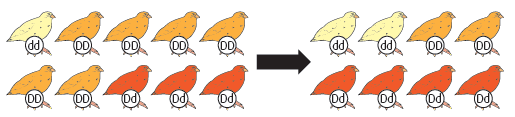 Absolute Fitness
In the left hand diagram, there are 10 individuals, and only one of them has the genotype “dd”.

1/10 = 0.1
This genotype has a frequency of 0.1
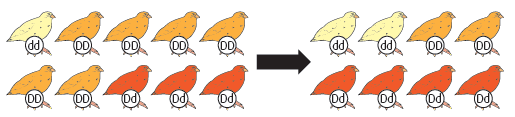 Absolute Fitness
In the right hand diagram, there are 8 individuals, and 2 of them have the genotype “dd”.

2/8 = 0.25
This genotype has a frequency of 0.25
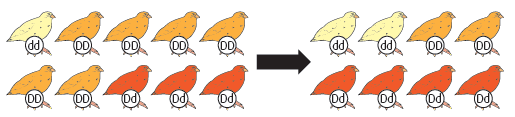 Absolute Fitness
Comparing 0.25 (offspring) to 0.1 (previous generation) –

0.25/0.1 = 2.5
The absolute fitness of genotype dd = 2.5
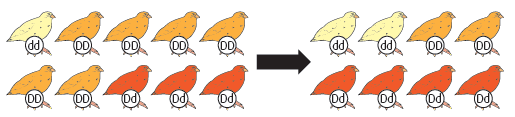 Absolute Fitness
Now calculate the absolute fitness for genotypes DD and Dd:
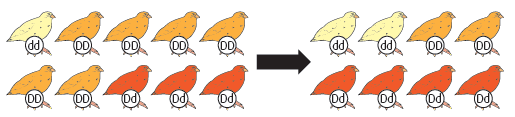 Relative Fitness
The absolute fitness of one genotype compared to the absolute fitness of the most successful genotype.
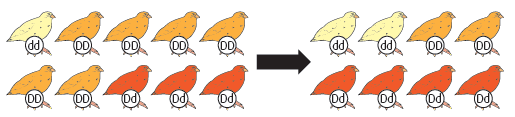 Relative Fitness
In the right hand diagram, the absolute fitness of dd is 2.5. 
It is the most successful genotype
So it’s relative fitness is 2.5/2.5 = 1

Work out the relative fitness of DD and Dd.
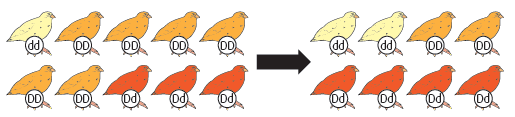 Factors that Increase the Rate of Evolution
1. Higher Selection Pressure:

A selection pressure is a factor such as disease, predators, threat to the environment.

Higher selection pressure increases the heritability of beneficial traits and “weeds out” weak traits.

A higher selection pressure means the rate of evolution is more rapid.
Factors that Increase the Rate of Evolution
2. Shorter Generation Times:

If generation times are short, then more generations of a species can be produced in a certain period of time. More generations = more evolution.
A female mouse can have a litter of babies when she is 6-8 weeks old. Pregnancy lasts 3 weeks. She can have 5-10 litters per year.
A female elephant can only become pregnant once she is around 18 years old. She then carries one baby elephant for 22 months before giving birth. She is only pregnant once every 3-5 at most.
Factors that Increase the Rate of Evolution
3. Warmer Environments:

Many organisms do not regulate their body temperature meaning that when they are in a warm environment, they are warmer, and their enzymes work faster. 
More DNA replication = greater chance of mutation
Even mammals which regulate their temperature can be affected. Mammals in cold climates who hibernate (e.g. bear) have a slower metabolic rate, slower rate of DNA replication and less likelihood of mutations happening.
Factors that Increase the Rate of Evolution
4. Sexual Reproduction:

Combining genetic material with another individual leads to increased variation. Greater variation leads to more selection and faster evolution.
Sexual reproduction also means that beneficial DNA sequences are shared between different lineages, producing offspring with new combinations of beneficial alleles.
Factors that Increase the Rate of Evolution
5. Horizontal Gene Transfer:

Some organisms, like bacteria, can pass genetic material to other members of the same species. This is called horizontal gene transfer because the DNA is being passed across, and not DOWN to offspring.

This means bacteria evolve rapidly and can pass on beneficial sequences, leading to things like antibiotic resistance.